REPUBLIQUE ALGERIENNE DEMOCRATIQUE ET POPULAIREMINISTERE DE L’ENSEIGNEMENT SUPERIEUR
UNIVERSITÉ ABOU BEKR BELKAID
Faculté de TechnologieDépartement de génie mécanique


Licence 2:  Energie Renouvelable

Thème
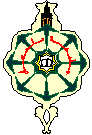 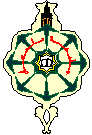 Management de l’énergie
Chargé de module:

Mme: SI CHAIB AMEL
Energy saving through improved selection and control of electrical machines
Introduction;
The production of goods and services;
A gas-fired combined cycle power plant;
Power plant .
What are the necessary conditions for the integration of renewable energies in the wholesale electricity market?
Introduction:
Electric motors are now present in all branches of industry. These machines are also widely used in the fields of transport, rail traction and marine propulsion. The growing interest in electric motors is justified by the need for industrial processes with variable speed. This solution allows, in fact, to control a process or system with minimal energy and raw material consumption. The success of electrical solutions for speed variation compared to mechanical and hydraulic solutions is due to the unique characteristics that electronics gives them, both in terms of energy conversion and speed control. The current boom in the development of power electronics components and control techniques has increased the interest in electric motor drives.
Why save energy?
There are many reasons why factories, businesses and people around the world are trying to save energy. Some reduce their energy consumption to lower energy costs and improve their production capacity, while others are motivated by environmental issues, regulations or the desire to improve the image of their company.
First, this article discusses recent energy-saving initiatives and then details some points that plant managers can draw on to implement a comprehensive, proactive and sustainable approach to energy savings.
Saving energy for different reasons:
    For industrial plants and businesses, there are five main reasons to save energy:
1. Improve production by optimising steam quality and product heating:
    When steam utilization is not optimized, three major problems may arise that can reduce production:
Back pressure in the condensate return system, caused by open bypass or runaway traps, can reduce production rates.
The amount of steam or condensate lost increases the need for additional water. The latter needs to be heated with steam from the boiler; steam that could have been used instead to heat a process.
Lost or diverted steam and condensate can lower the temperature of the boiler steam, which directly affects the logarithmic mean temperature difference (LMTD) between the hot and cold sides of the heat transfer. The use of steam energy should be optimized not only to reduce energy costs, but also as a strategic element to maximize production.
2. Improve competitiveness by reducing costs
       Energy costs represent a large part of a company’s expenses, reducing its energy consumption is therefore an effective way to increase its profits, due to the direct impact on financial results.
3. Preventing depletion of fossil fuel reserves:
      New processes for producing energy from renewable resources have been developed, and researchers are developing more efficient methods every year to generate renewable energy. Yet non-renewable resources will soon be exhausted. Recently, new methods for oil and natural gas extraction have been developed, including: cross drilling, oil sands extraction, steam assisted gravity drainage (SAGD) and boreholes in Sakhaline Island at depths exceeding 12 000 metres (40 000 feet). Since these harsh extraction conditions are already in use today, what can we expect 100 years from now? It is now estimated that all of the oil and liquefied natural gas (LNG) on Earth could be exhausted in about 50 years, and coal in just over 100 years. Regardless of the impact of renewable energy, it is therefore crucial to use natural resources as efficiently and as sparingly as possible. This is for the good of our planet, as well as for future generations who will depend on available energy resources.
4. Reducing environmental impact:
    The increasing climate change requires urgent global action to address these effects. In particular, the reduction of greenhouse gases such as CO2 through the development of renewable energies and their preservation. This has become a vital task for nations, businesses and individuals.
5. Be socially responsible
       Industrialization has provided improved technologies and easily accessible products, which have simplified our lives but also created environmental problems that affect the entire planet. Consumers now expect businesses to be responsible and take action to mitigate future impacts and address current environmental problems. In the name of corporate social responsibility (CSR), companies must reduce the environmental impact of their business practices, products and services; they must also report their energy consumption, their carbon emissions and any information related to environmental impacts. Large companies have realized that acting on their environmental footprint is an effective way to improve their brand image and gain public support for their local operations.
Energy savings in large companies begin in the office of the Directorate:
Business leaders can refer to local energy consumption and waste reduction guidelines and regulations as a starting point for implementing an energy saving strategy.                             They may also set specific targets to reduce electricity, fuel and other costs through the implementation of an active and sustainable energy management program. These objectives allow plants to work together to assess their progress on these savings and can make a significant contribution to their success.
Effective energy management begins in the Branch office, and it is its role to promote and monitor the achievement of realistic energy-saving objectives so that all employees work together towards this goal.
ENERGY EFFICIENCY AND ENERGY EFFICIENCY
Energy efficiency and energy efficiency are not to be confused. They provide a clear picture of the energy performance of buildings, dwellings and appliances. The latter is essential for energy savings. Here’s the key to understanding everything.
Definition of energy efficiency:
Energy efficiency is the overall energy performance of a system, so it will depend on the system’s objective. Thus, for heating, not only the energy efficiency of the equipment, but also ventilation or thermal insulation of the dwelling will be taken into account.
The energy efficiency of a dwelling is measured through the Diagnostic Energy Performance (DPE). It is expressed through an energy label (used to know the primary energy consumption) and a climate label (which reveals the amount of greenhouse gases emitted). These are expressed in 7 energy classes, A being the best performance and G the worst.
The energy efficiency of household appliances is expressed by an energy class ranging from A (green label for best performance) to D (red label for most energy-intensive products). In comparison, an A+++ device consumes up to 60% less energy than an A-rated device.